2025 Open Enrollment
903 W University Ave. Gainesville, FL 32601-5117 HR.UFL.EDU   |  (352) 392-2477
2025 Open Enrollment
Monday, Oct 14 at 8:00am EST to Friday, Nov 1 at 6:00pm EST
Open Enrollment is your opportunity to make benefits changes for 2025
    	Passive enrollment: 
		Submit changes only
		Existing plans will remain in effect unless canceled
Make changes to State Benefits via People First
Make changes to UFSelect and GatorCare Benefits via myUFL
State of Florida and UFHR Benefits & Wellness Fair:
	Friday, Oct 11 from 9:00am to 2:00pm
Make sure you review:
Your current benefit elections
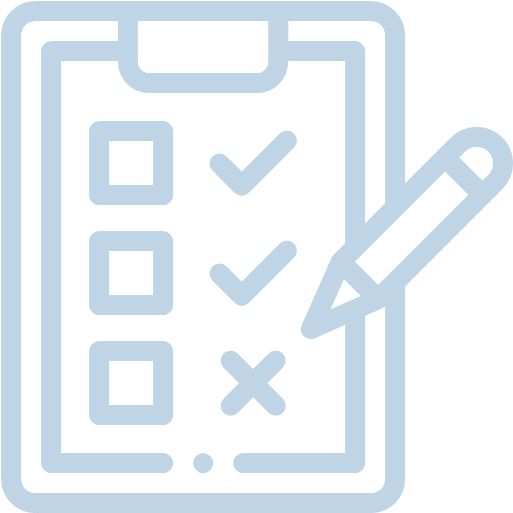 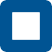 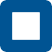 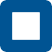 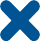 Did you get married or have a child?

Do you need disability or additional life insurance?

Does your child need orthodontia coverage?
Make sure you review:
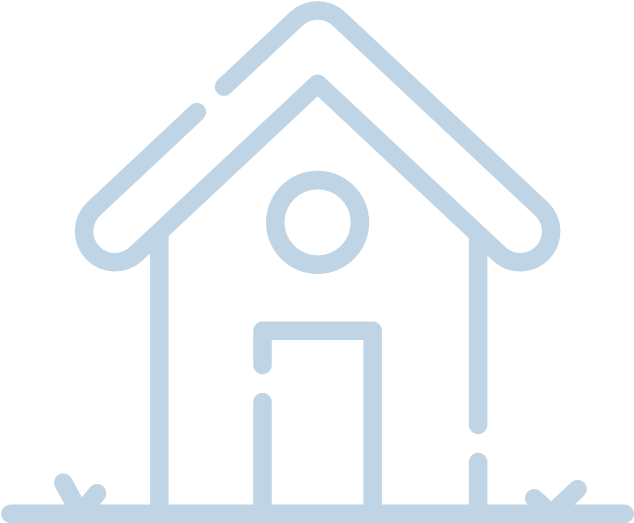 Your mailing address in myUFL
Visit the Benefits website for instructions on how to update your contact information.


https://hr.ufl.edu/benefits/life-event/
Make sure you review:
Your beneficiaries for Life Insurance, HSA, Retirement
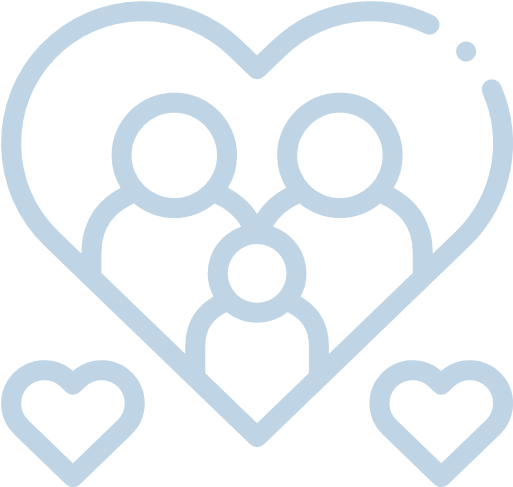 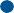 An instruction guide for changing beneficiaries is available at
https://hr.ufl.edu/benefits/enrollment-management/

Changes to state life insurance beneficiaries may be made through the Securian portal in your People First account.
What IS changing in 2025?
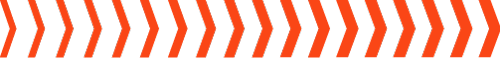 10/1/2024
What IS changing in 2025?
UF Select Voluntary Life & Disability
The Standard
Employees are eligible for $300,000 guaranteed issue life insurance with no medical questions asked (even if previously declined)
Spouses are eligible for $50,000 guaranteed issue life insurance with no medical questions asked (employee must be enrolled in employee life to enroll in spouse life)
Any life amounts over the guaranteed issue will require medical questions
Employees may enroll in a 30-day or 90-day disability plan with no medical questions asked (even if previously declined)
These exceptions are only for Open Enrollment 2025
What IS changing in 2025?
Health Savings Accounts
Maximum contribution increase
Only available for those enrolled in the State HDHP
$4,300 limit for individual coverage ($150 increase) includes State contribution amount of  $500/year
$8,550 limit for family coverage ($250 increase)  includes State contribution of $1000/year
$1000 additional amount for 55+
What IS changing in 2025?
Weight Management Program & Diabetes Management Program
Must have been enrolled in the State PPO or HMO plan during 2024 and will be enrolled in 2025
Limited to the first 2800 applicants for Weight Management and 2000 for Diabetes Management 
Application Period: October 28 – November 17
What IS changing in 2025?
Graduate Assistants Benefits
Rate increase for employee only coverage and rate decrease for dependent coverage 
Minor plan design changes to GatorGradCare plan to include out of network coverage
GAs can now enroll in UFSelect Eagles Dental and Humana Vision – 100% employee paid plans
What IS NOT changing in 2025?
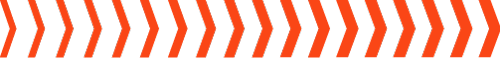 10/1/2024
What IS NOT changing in 2025?
NO INCREASE to full-time employee state health insurance premiums or GatorCare premiums (except GatorGrad Care)

NO CHANGE to any of the plan designs for all medical, dental, and vision plans (i.e. networks, deductibles, copays, etc.) with the exception of the HDHP deductibles going up from $1600/$3200 to $1650/$3300 per IRS requirements
What IS NOT changing in 2025?
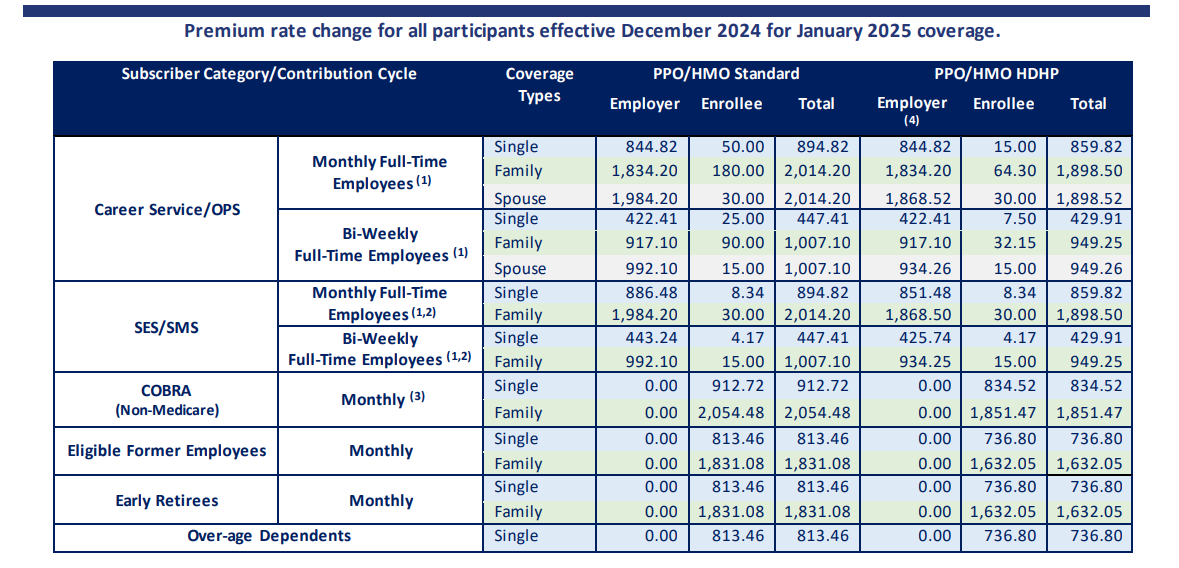 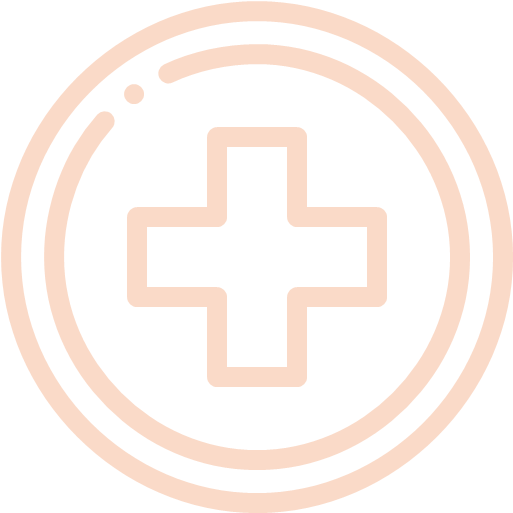 Health Insurance
State of Florida
Standard deductible PPO, no deductible HMO and high deductible HMO and PPO plans

University of Florida
GatorCare for postdoctoral associates, clinical faculty in the College of Medicine, residents, and faculty and staff who have domestic partners
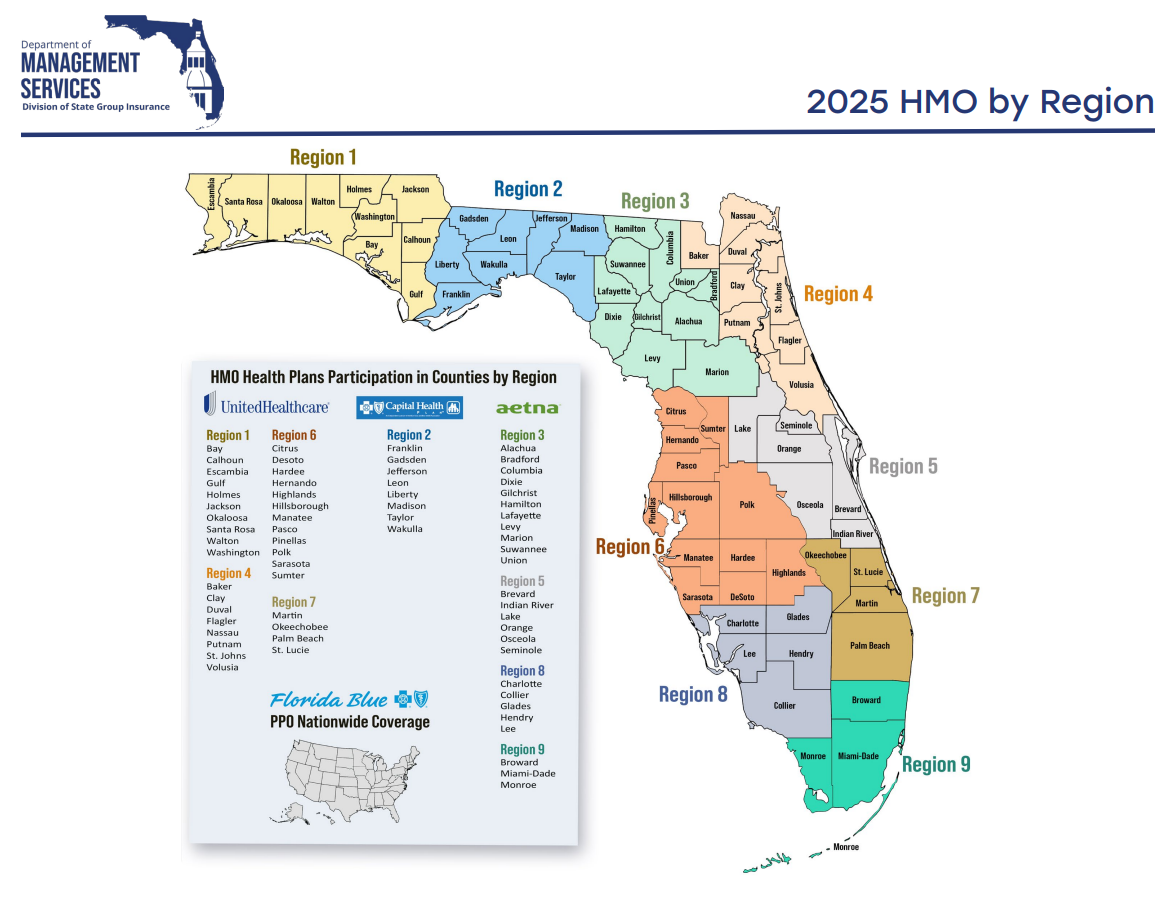 Dental Insurance
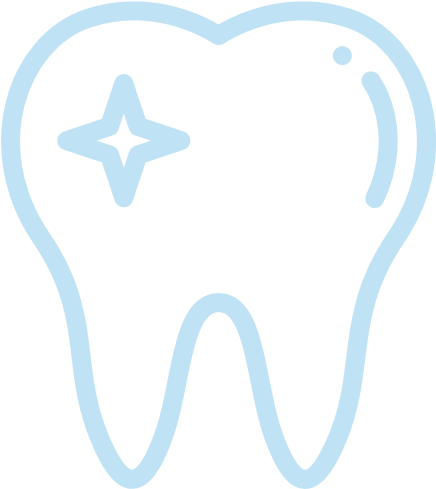 State of Florida
Many dental insurance options

University of Florida
Eagles Dental Reimbursement Plan
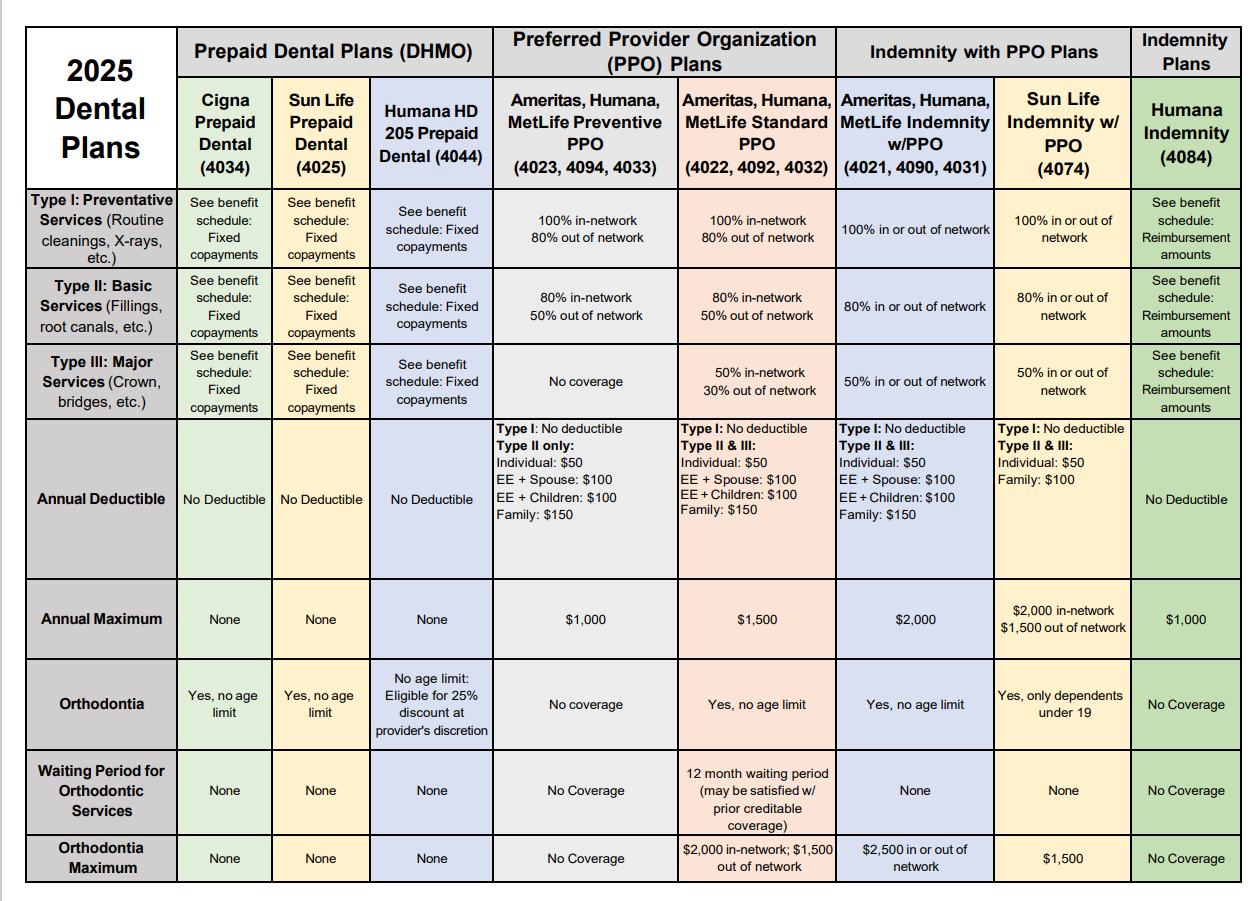 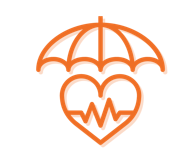 Supplemental Benefits
Life and Disability Insurance
State of Florida & UF: Life and disability insurance
Supplemental Insurances
State of Florida: Accident, Cancer, Hospitalization and Hospital Intensive Care
Savings Accounts
State of Florida: Healthcare Flexible Spending Account ($3200 max), Dependent Care Flexible Spending Account ($5000 max), Health Savings Account ($4300 / $8550)
Legal Plan
University of Florida: Preferred Legal Plan
Voluntary Savings Plans
UF Voluntary 403(b)
Administered through Fidelity Investments
Pre-tax & after-tax Roth options
Enroll on the Fidelity Net Benefits website
State of Florida 457 Deferred Compensation Plan 
Administered through State of Florida
Pre-tax & after-tax Roth options
Several investment provider options 
Enroll on the State of Florida Deferred Compensation website
Eligibility & Contribution Limits
All employees are eligible
Can start, stop, or change contributions throughout the year
2024 Limits: $23,000 under age 50 / $30,500 age 50 and over
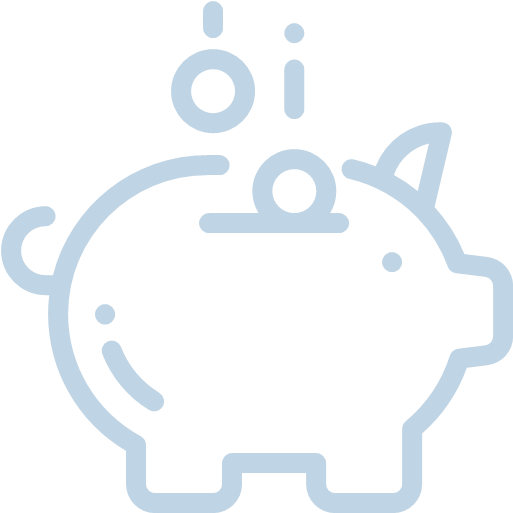 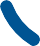 Making
People First
peoplefirst.myflorida.com/peoplefirst
Find your People First ID Number:
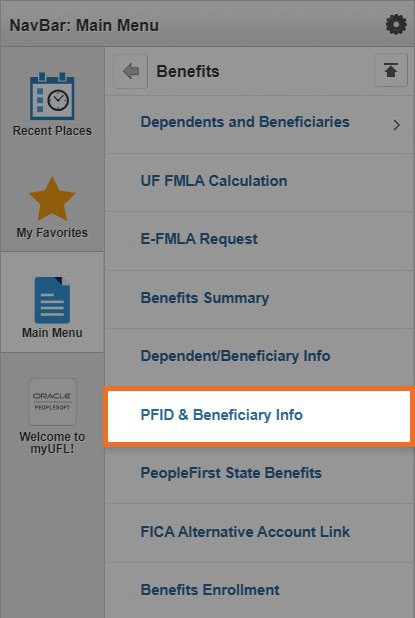 myUFL > 
Main Menu >
My Self Service >
Benefits >
PFID & Beneficiary Info
People First
peoplefirst.myflorida.com/peoplefirst
Help with login issues: 
	People First Service Center at 866-663-4735

Make changes over the phone: 
	People First Service Center at 866-663-4735

Enrollment Guide
https://www.mybenefits.myflorida.com/myhealth/eligibility_and_enrollment
Making
UFSelect and GatorCare
my.ufl.edu
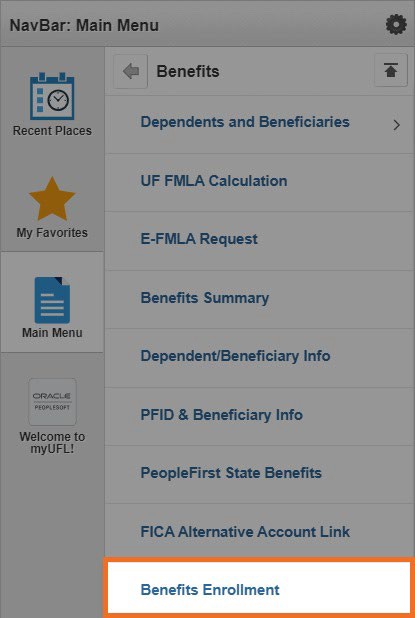 UFSelect Benefits
myUFL > Main Menu >
My Self Service > Benefits > Benefits Enrollment

UFSelect benefits include: GatorCare, Eagles Dental, UF Vision, UF Term Life, Disability Benefits, and Legal Assistance
More Information
UFHR Benefits Website

State of Florida Open Enrollment Website

Benefits and Wellness Fair Friday, October 11 from 9 a.m. to 2 p.m.at the Champions Club
We can help!
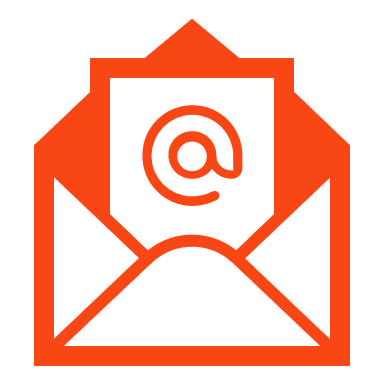 Email us: benefits@ufl.edu


Book an appointment: https://hr.ufl.edu/benefits/support/ 


Call us: 352-392-2477, Option 2
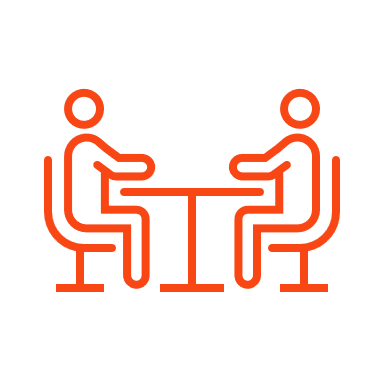 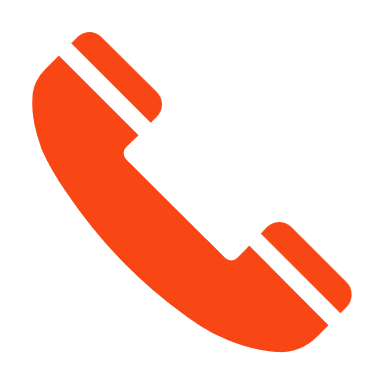